Εκπαιδευτική εκδρομή στο χωριό Ανώγυρα- Επίσκεψη στο παστελοποιείο «Μαύρος Χρυσός» και στο Μουσείο Ελιάς «Ολέαστρο»
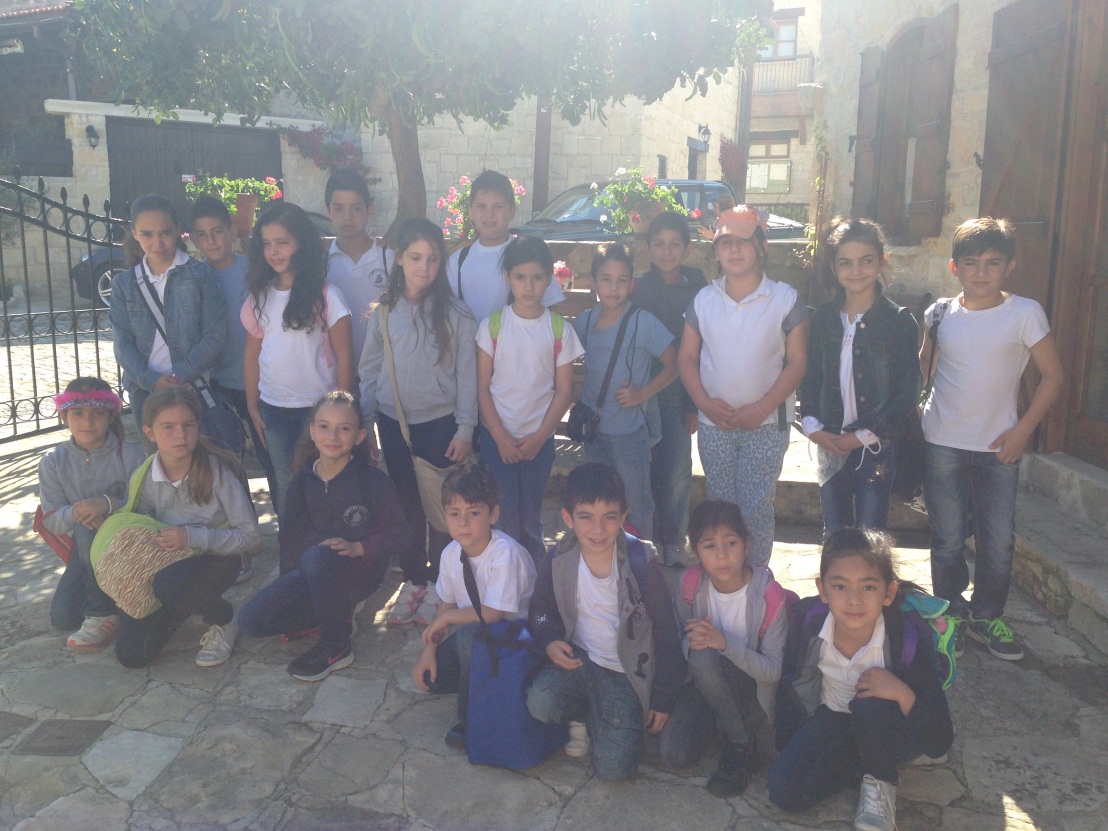 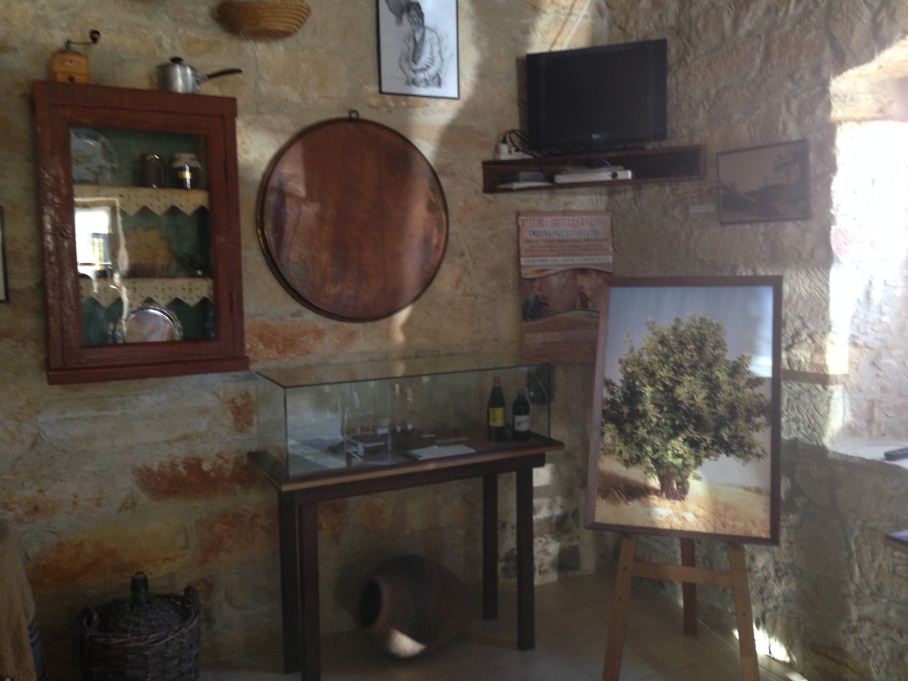 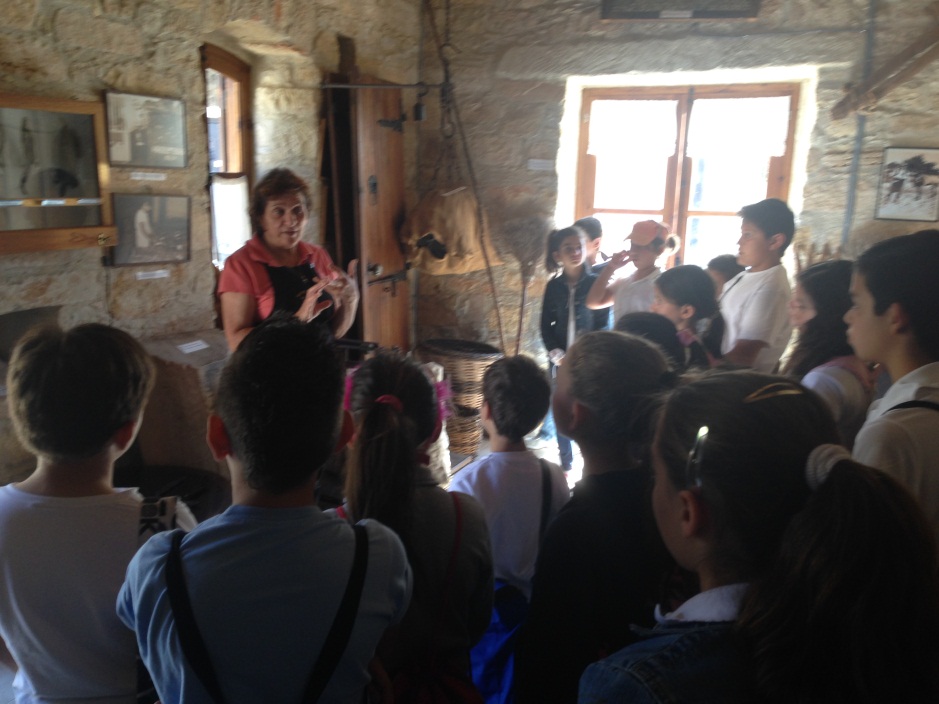 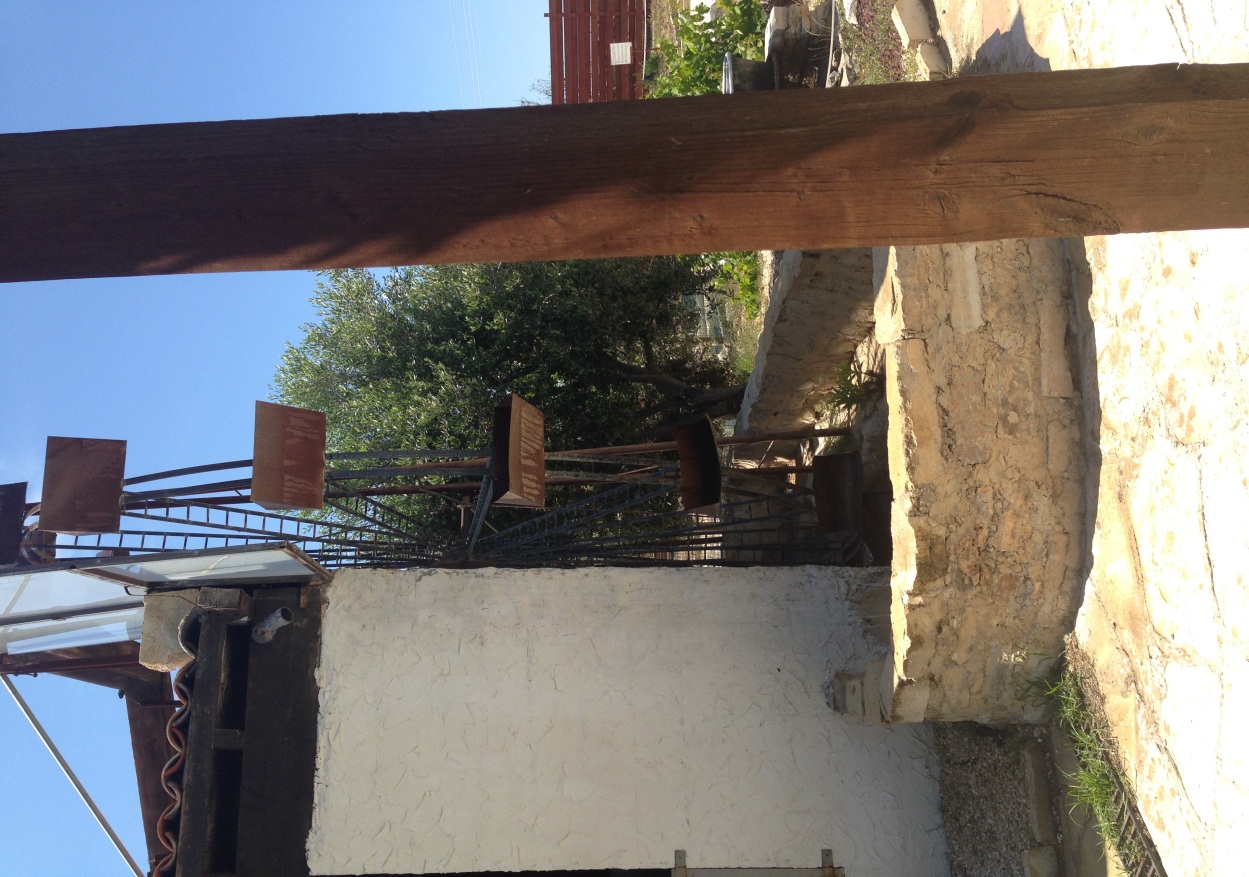 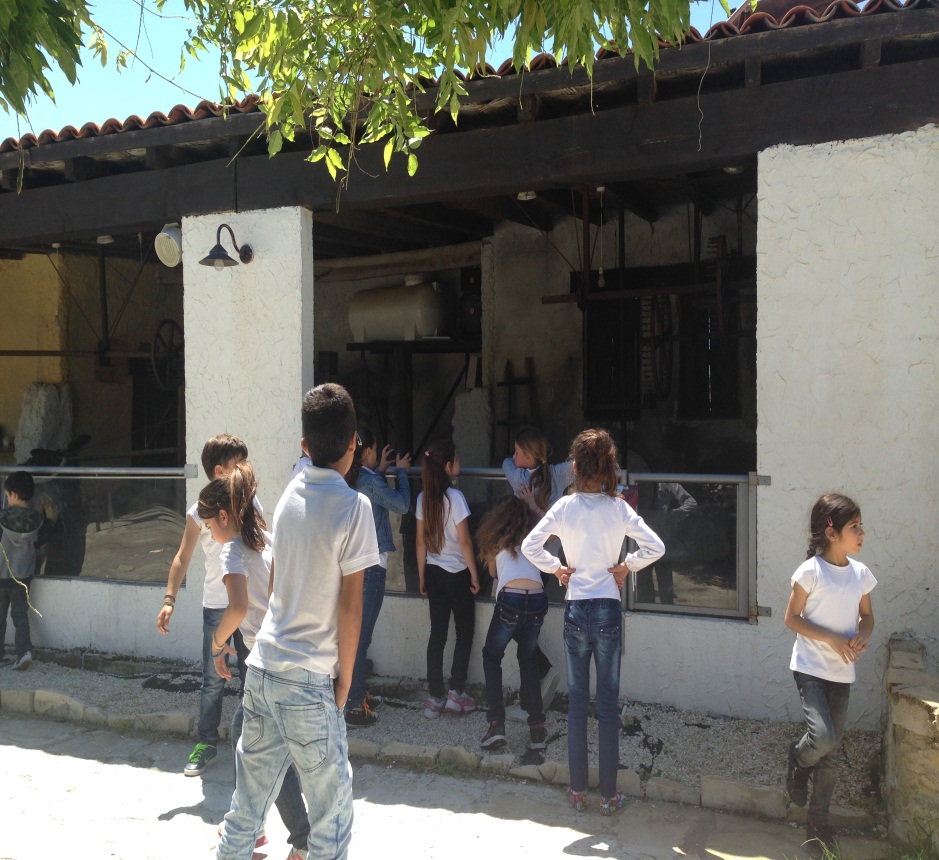